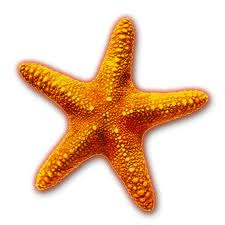 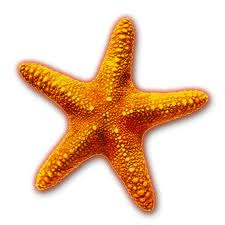 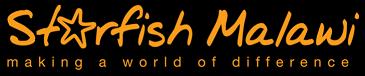 Observation Game
Ask the photo questions?
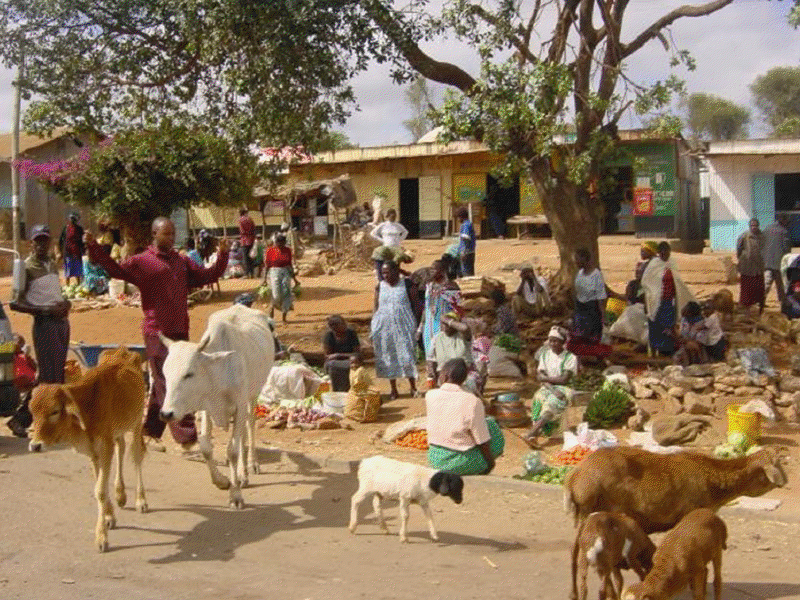 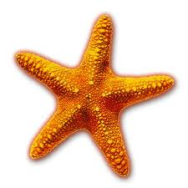 Who?




What?
Where?






Why?
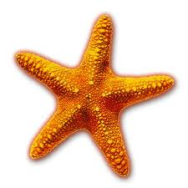 When?				How?
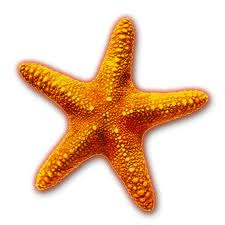 When I get back


	I’ll give you the 


		
		the ANSWERS
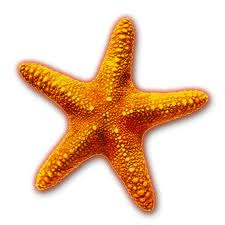